Artificial Intelligence
CS482, CS682, MW 1 – 2:15, SEM 201, MS 227
Prerequisites: 302, 365
Instructor: Sushil Louis, sushil@cse.unr.edu, http://www.cse.unr.edu/~sushil
Games and game trees
Multi-agent systems + competitive environment  games and adversarial search
In game theory any multiagent environment is a game as long as each agent has “significant” impact on others
In AI many games were
Game theoretically: Deterministic, Turn taking, Two-player, Zero-sum, Perfect information
AI: deterministic, fully observable environments in which two agents act alternately and utility values at the end are equal but opposite. One wins the other loses
Chess, Checkers
Not Poker, backgammon,
Game types
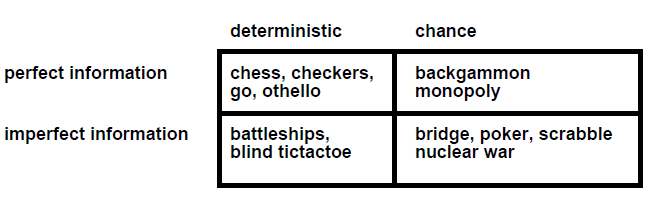 Starcraft? Counterstrike? Halo? WoW?
Search in Games
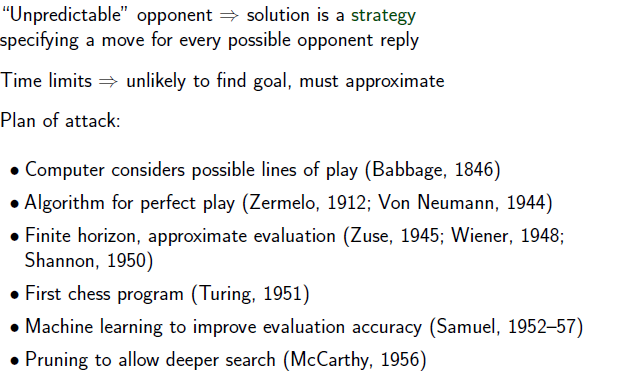 Tic-Tac-Toe
Two player, deterministic, small tree
Two players: Max versus Min
Approximately: 9! tree nodes
Tic-Tac-Toe
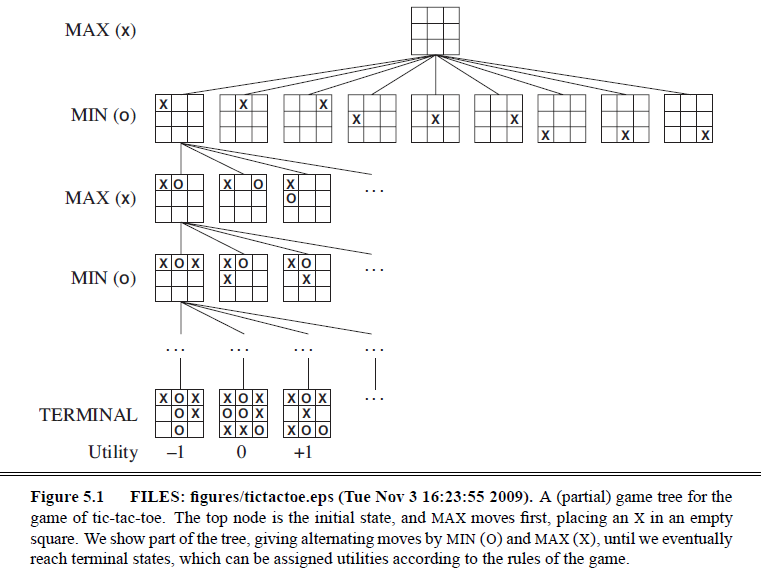 Minimax search
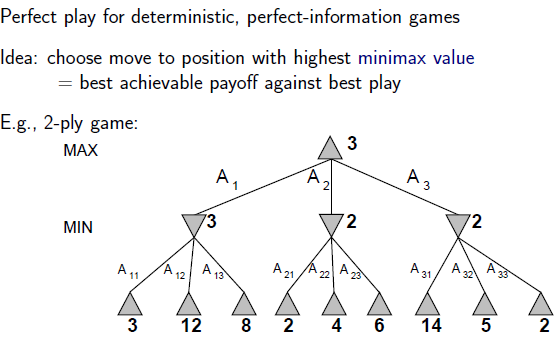 Minimax algorithm
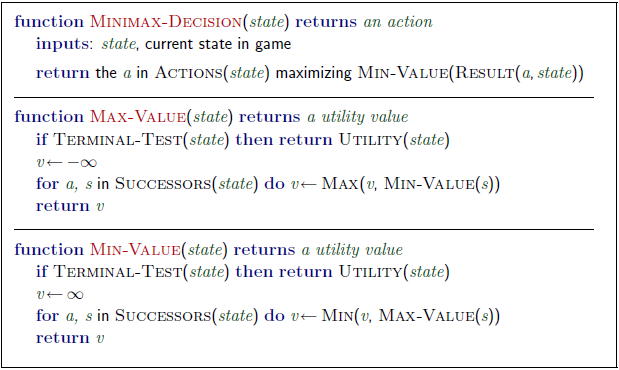 3 player Minimax
Two player minimax reduces to one number because utilities are opposite – knowing one is enough
But there should actually be a vector of two utilities with player choosing to maximize their utility at their turn
So with three players  you have a 3 vector
Alliances?
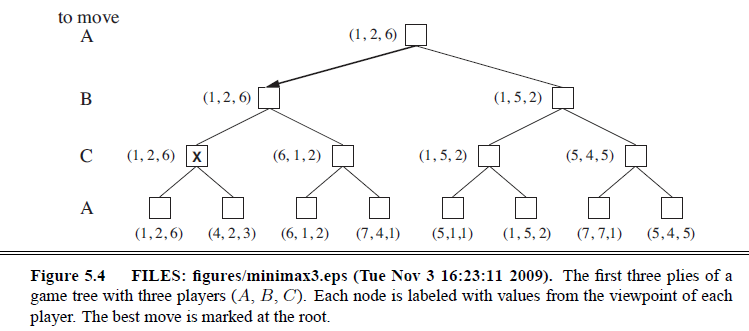 Minimax properties
Alpha-beta pruning
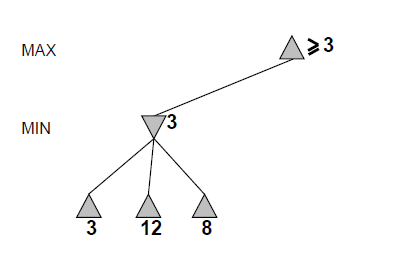 Alpha-beta
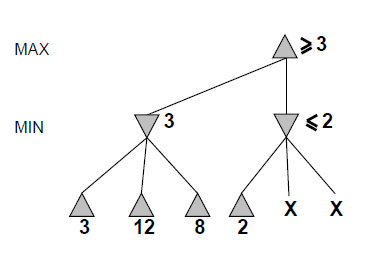 Alpha-beta
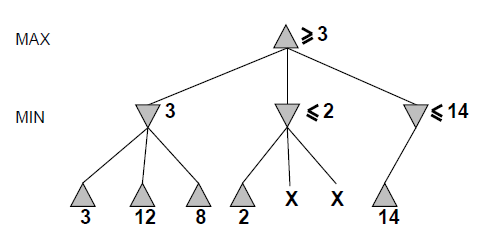 Alpha-beta
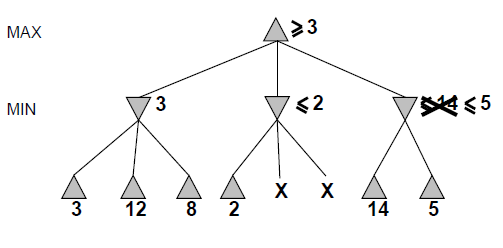 Alpha-beta
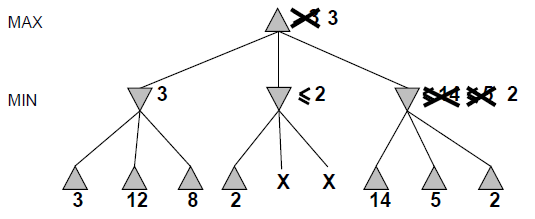 Alpha-beta
Alpha is the best value (for Max) found so far at any choice point along the path for Max
Best means highest
If utility v is worse than alpha, max will avoid it
Beta is the best value (for Min) found so far at any choice point along the path for Min
Best means lowest
If utility v is larger than beta, min will avoid it
Alpha-beta algorithm
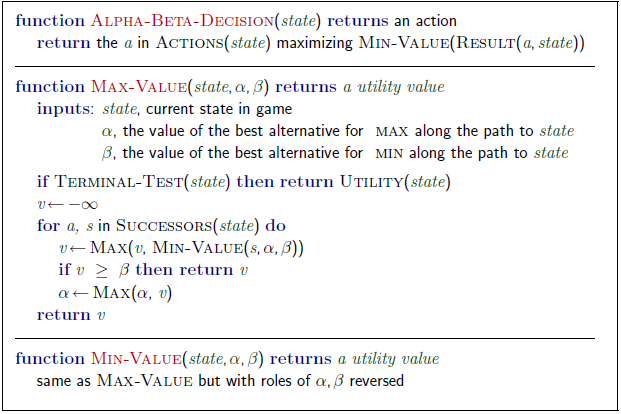 Alpha beta example
Minimax(root) 
= max (min (3, 12, 8), min(2, x, y), min (14, 5, 2))
= max(3, min(2, x, y), 2)
= max(3, aValue <= 2, 2) 
= 3
Alpha-beta pruning analysis
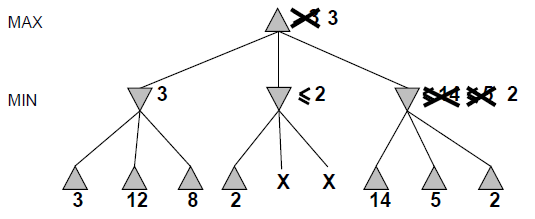 Imperfect information
You still cannot reach all leaves of the chess search tree!
What can we do?
Go as deep as you can, then
Utility Value = Evaluate(Current Board)
Proposed in 1950 by Claude Shannon


Apply an evaluation function to non-terminal nodes
Use a cutoff test to decide when to stop expanding nodes and apply the evaluation function
Evaluation function
Must order nodes in the same way as the utility function
Wins > Draws > Losses
Fast
Otherwise it is better to search deeper and get more information
For non-terminal states, high evaluations should mean higher probability of winning
Chess is not a chancy game
But computational limitations make eval function chancy!
Which is better?
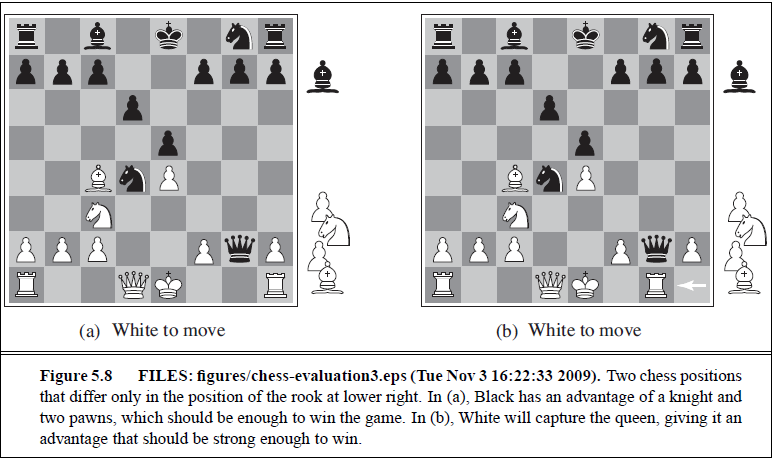 Evaluation functions
When do we cutoff search
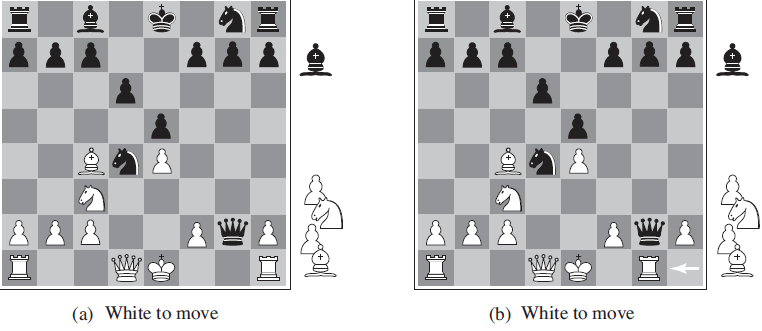 Quiescence




Horizon effect and singular extension
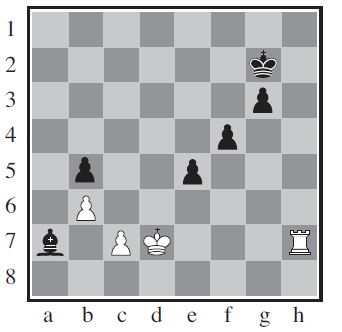 Forward pruning
Beam search
ProbCut – learn from experience to reduce the chance that good moves will be pruned
Like alpha-beta but prunes nodes that are probably outside the current alpha-beta window
Othello


Combine all these techniques plus
Table lookups
Chess
Openings (perhaps upto 10 moves)
Endings (5, 6 pieces left)
King-Rook versus King (KRK)
King-Bishop-Knight versus King (KBNK)
Checkers
Is solved!
Stochastic Games
Chance is involved (Backgammon, Dominoes, …)
Increases depth if modeled like:
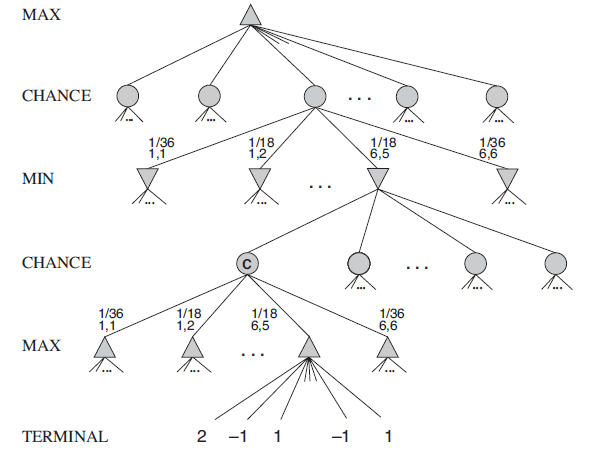 Simple example (coin flipping)
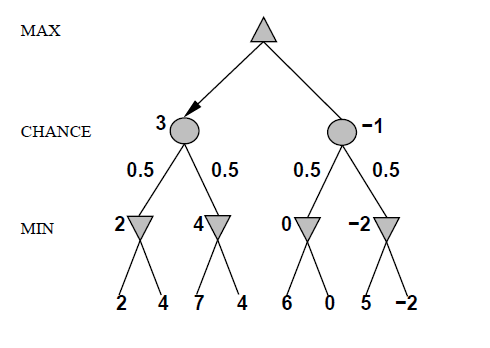 Expected value minimax
Backgammon
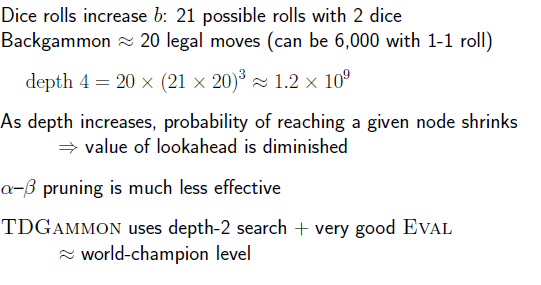 With chance, exact values matter
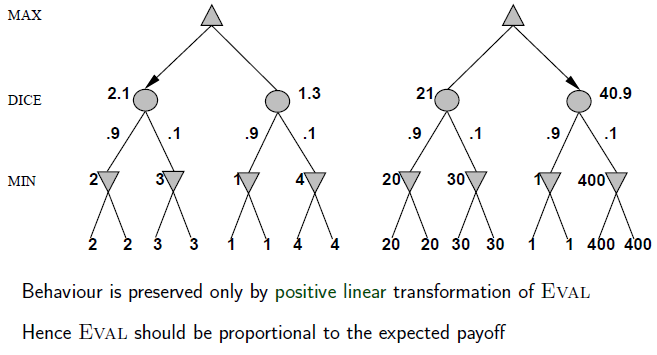 Fog of War
Use belief states to represent the set of states you could be in given all the percepts so far
Kriegspiel
You can only see your pieces
Judge says: Ok, illegal, check, …
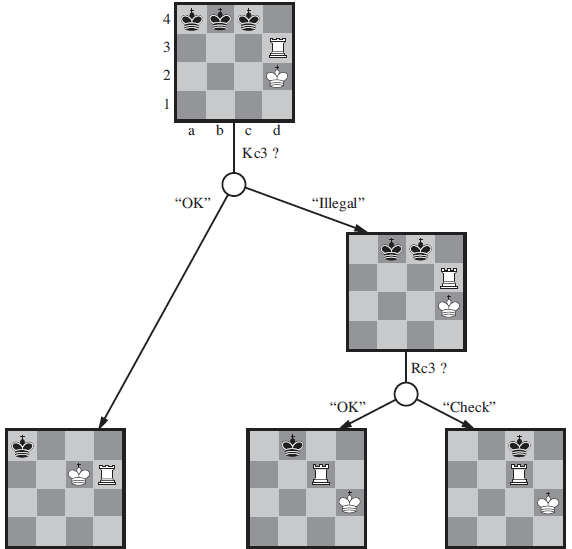 What is a belief state?
Card Games
Consider all possible deals of a deck of cards, solve each deal as a fully observable game, then choose best move averaged over all deals
Computationally infeasible but:
Let us do Monte Carlo approximation
Deal a 100 deals, a 1000 deals, … whatever is computational feasible
Choose best outcome move


Read section 5.7 – state of the art game programs
Errors in evaluation functions!
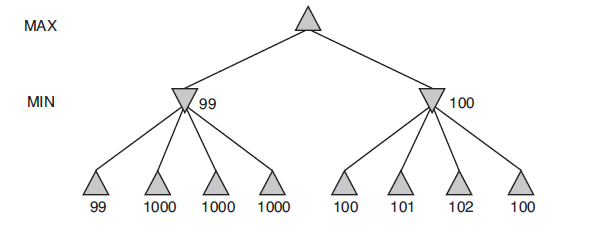 Summary
Games are fun to work on
They give insight on several important issues in AI
Perfection is unattainable  approximate
Think about what to think about
Uncertainty constrains assignment of values to states
Optimal decisions depend on information state, not real state


Games are to AI as grand prix racing is to automobile design
Searching with Nondeterministic actions
In the past, we knew what state we were in and a solution was a path from root to goal.
Now, how do you find paths when the environment is partially observable or non-deterministic or both and you don’t know what state you are in?


You make contingency plans
If in state x then y
You use percepts
I did an action with a non-deterministic result, percepts can tell me which result actually occurred
Erratic Vacuum cleaners
Suck
Sometimes cleans adjacent square 
Sometimes deposits dirt in current square 

Transition Model
Result  Results
Suck({1})  {5, 7}
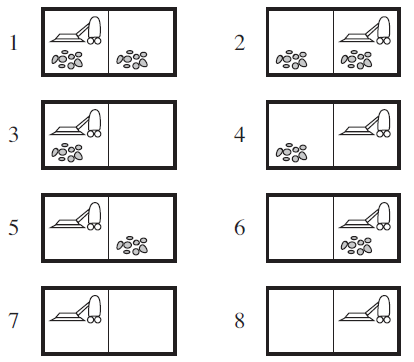 Erratic Vacuum cleaners
Sometimes cleans adjacent square 
Sometimes deposits dirt in current square 

Solution
[Suck, if State == 5 then [Right, Suck] else []]
Solutions are trees! Not sequences
Solutions are nested if-then-else
Many problems in the real world are of this type because exact prediction is impossible
Keep your eyes open when you drive/walk/fly
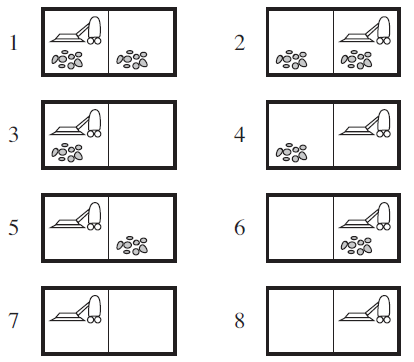 And-Or search trees
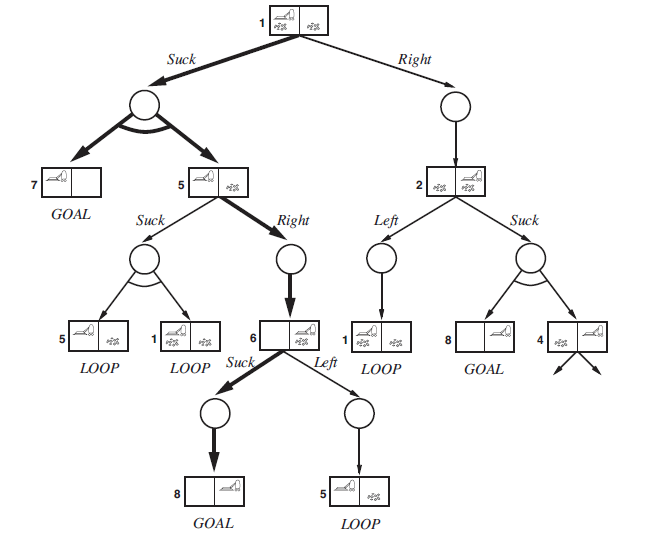 And-Or search trees
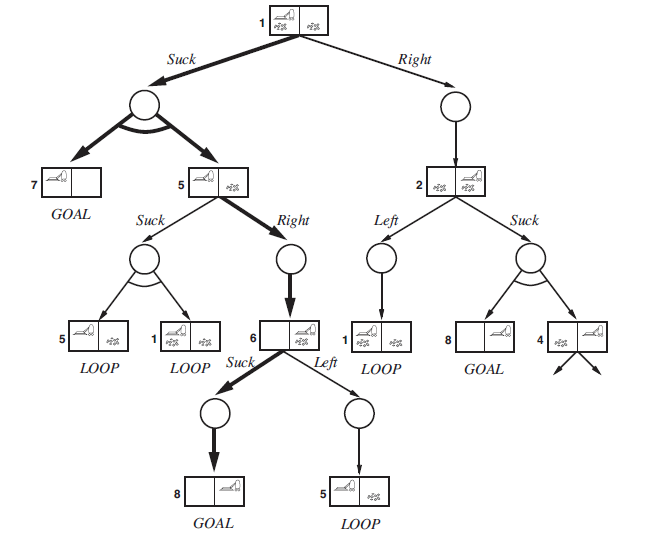 Or nodes (Suck or Right)
And node {5, 7}  Results
And-Or tree solution is a subtree:
Goal node at every leaf
One action at each Or-node
Includes every outcome branch for And

Same as:
[Suck, if State == 5 then [Right, Suck] else []]
Remember the simple problem solving agent?
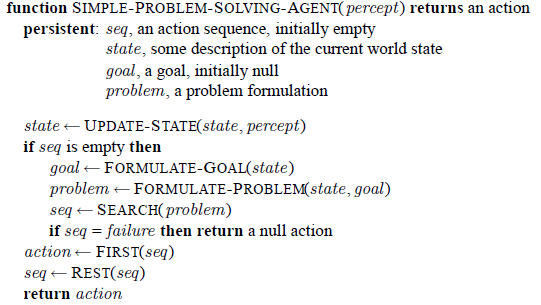 And-Or problem solver
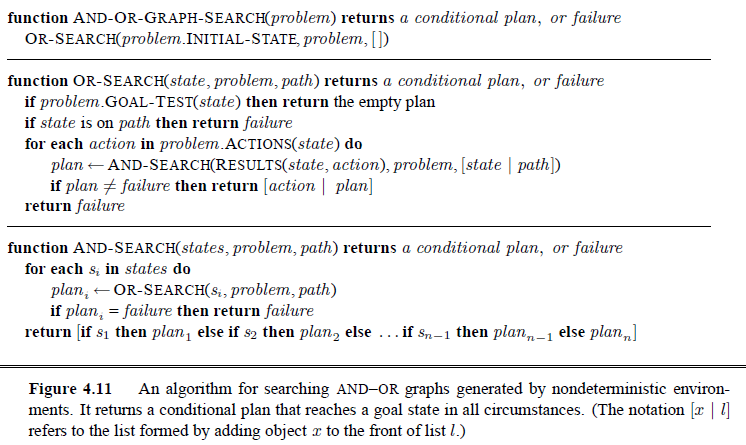 If there is a non-cyclic solution it must be findable from the earlier occurrence of state in path (Completeness)
Recursive, breadth-first. Can use breadth-first, …
Slippery vacuum worlds
Movement actions sometimes fail and leave you in the same location
No acyclic solutions!
Labels enable cycles
[Suck, L1: Right, if State == 5 then L1 else Suck]
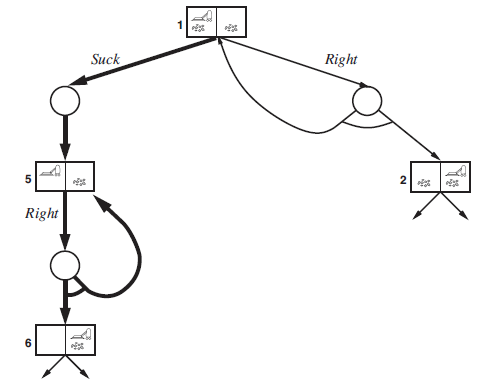 Search
Problem solving by searching for a solution in a space of possible solutions
Uninformed versus Informed search
Local search
Atomic representation of state
Solutions are fixed sequences of actions
With non-deterministic environment solutions are trees – with labels
Quiz (20 minutes)
Types of task environments